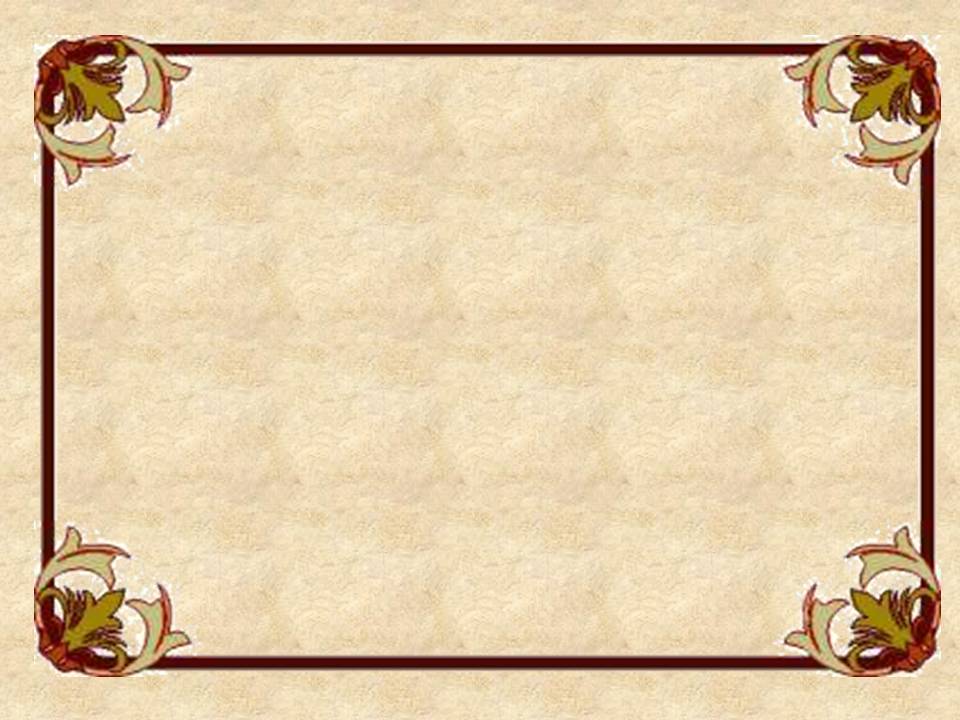 "Духовно- нравственное 
воспитание детей путем приобщения их к народным традициям через игровую деятельность"
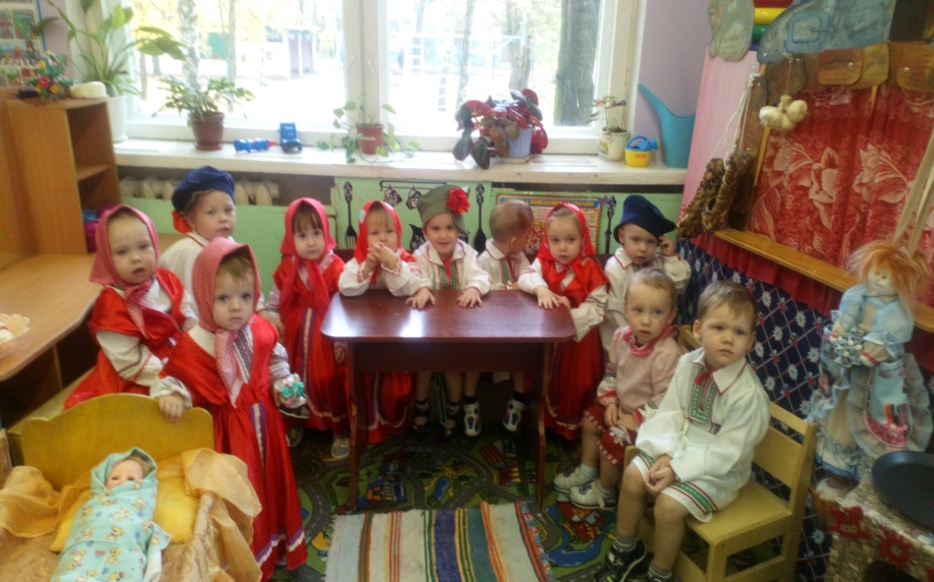 Презентацию выполнила Нефоросная Виктория Сергеевна, воспитатель МБДОУ "Детский сад" Дюймовочка" г. Десногорск
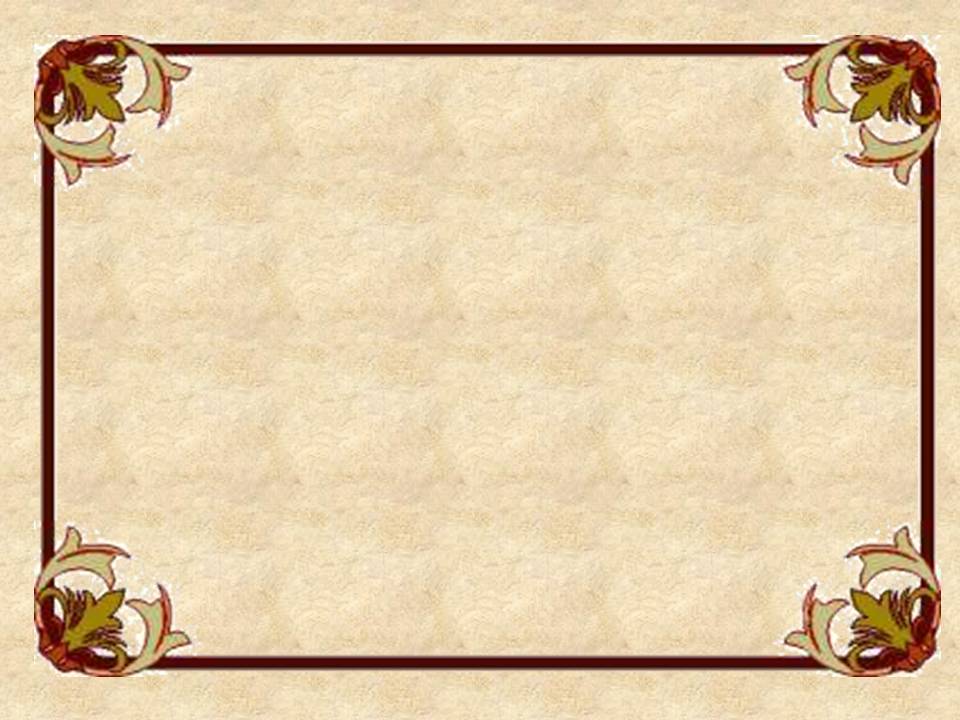 Характерной особенностью работы по формированию духовно-нравственного отношения к культурному наследию и чувства сопричастности ему является приобщение детей к крестьянской культуре и быту. Крестьянское искусство входит в жизнь современного ребенка вместе с народной песней, сказкой, былиной, поэтому оно так близко ему и понятно. Мы совместно с родителями, работниками музеев помогаем детям получить представление о разных видах народного искусства и привить отношение к ним в театральной и  игровой деятельности. Знакомство ребенка с народным искусством развивает у него вкус и бережное отношение к материальным ценностям, созданным предшествующими поколениями.
Оптимальным для духовно-нравственного воспитания в детском саду является проведение  музыкально-игровых праздников, театрализации русских народных сказок . В течение года намечено знакомство детей с произведениями устного народного творчества (потешки, песенки, колыбельные, считалки). Работа проводиться не только на занятиях, но и используется в режимных моментах (при формировании санитарно – гигиенических навыков, в двигательной деятельности, в игровой деятельности, при общении со взрослым, в предметной деятельности.) Предметом познания народной культуры является игрушка как часть народного искусства, связанная с традиционной народной культурой и природной средой.
Дети до 3 лет получают представление о человеке, его деятельности посредством манипуляций с предметами. Для этой деятельности незаменима русская народная игрушка (матрешка, ванька-встанька, кукла и т. д.)
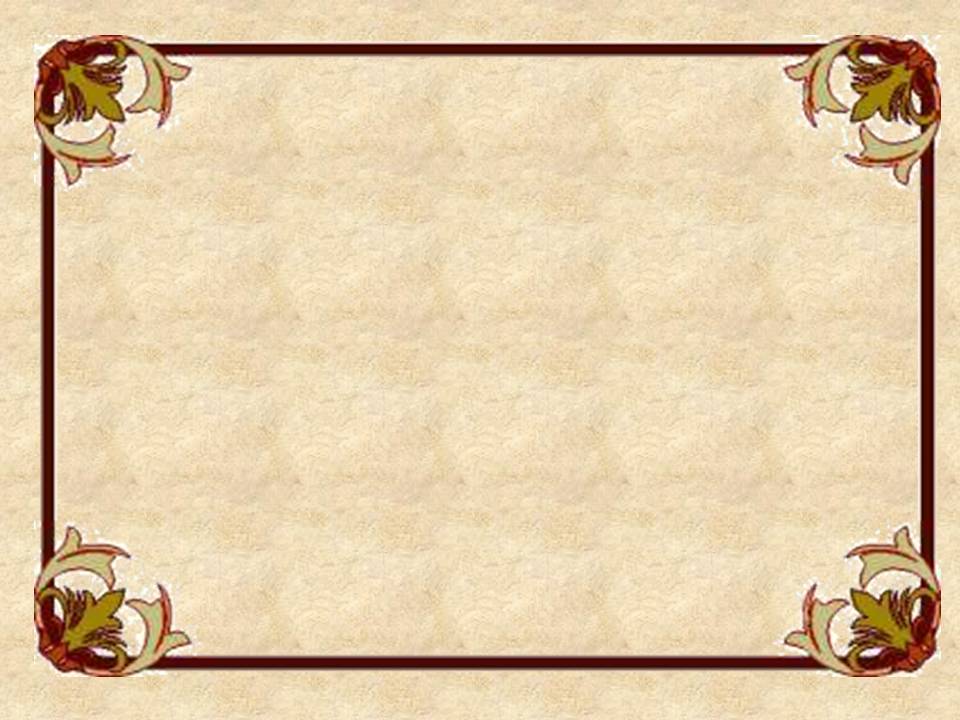 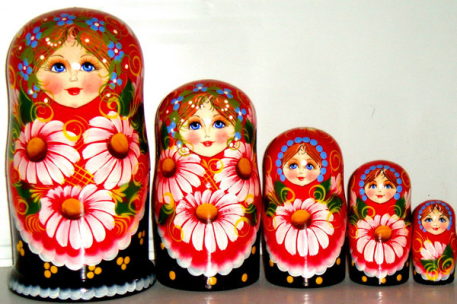 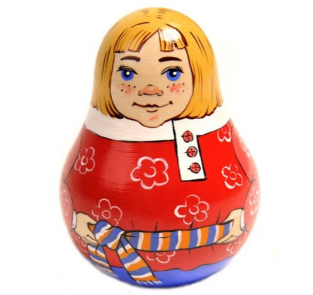 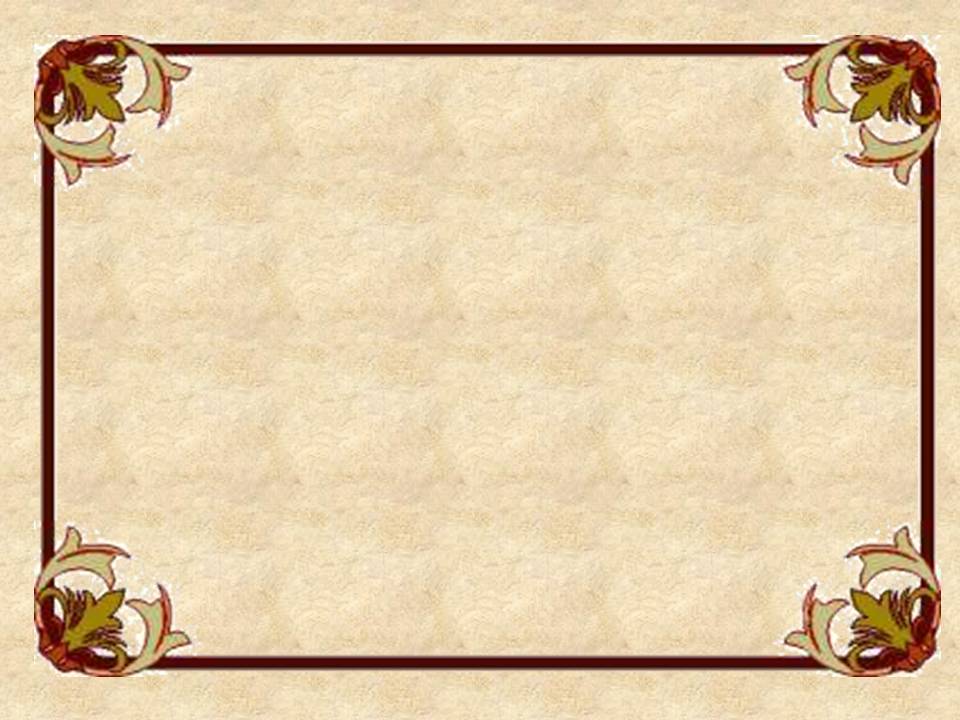 Игра естественный спутник жизни ребенка, источник радостных эмоций, обладающий великой воспитательной силой. Поэтому в своей работе мы всегда обращаемся к игре: как к дидактической, так и к народной. Народные игры являются неотъемлемой частью духовно- нравственного воспитания дошкольников. В них отражается образ жизни людей, их труд, быт, национальные устои. Особенность народных игр в том, что они, имея нравственную основу, учат малыша обретать гармонию с окружающим миром. У малышей формируется устойчивое, заинтересованное, уважительное отношение к культуре родной страны, создается эмоционально положительная основа для развития духовно-нравственных чувств. По содержанию народные игры лаконичны, выразительны и доступны ребенку. Они вызывают активную работу мысли, способствуют расширению кругозора, уточнению представлений об окружающем мире. Народные игры в комплексе с другими воспитательными средствами представляют собой основу формирования гармонически развитой, активной личности, сочетающей в себе духовное богатство и физическое совершенство
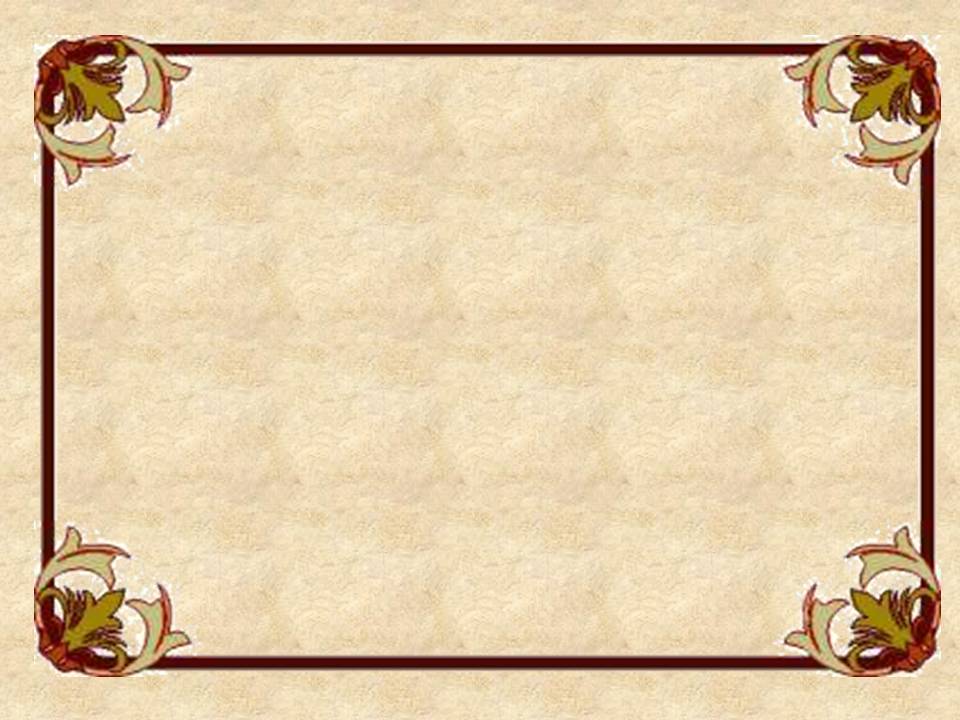 Хочу отметить значение дидактических игр в формировании духовно-нравственных качеств дошкольника. Чувства уважения и гордости прививают дидактические игры с национальным колоритом:  “Укрась одежду”, “Дом Машеньки».  
Много словесных игр используем при воспитании духовно-нравственных чувств. Например, игры  “Поделись улыбкой”, “Похвали соседа”, “Люблю своих близких” (ребенок только движениями показывает, как любит своих близких).
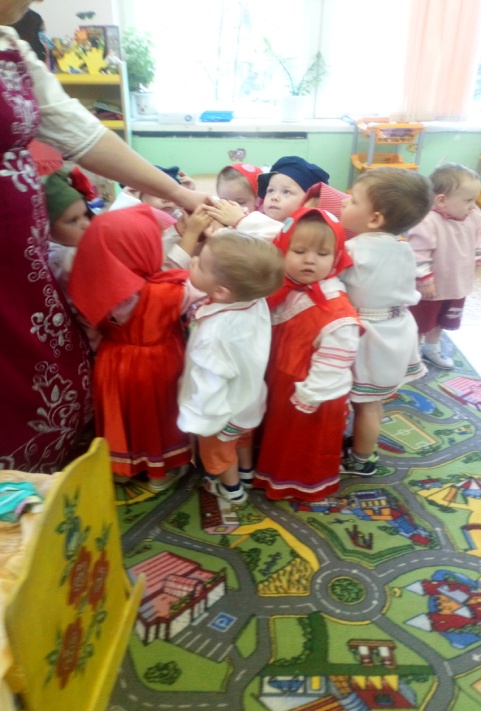 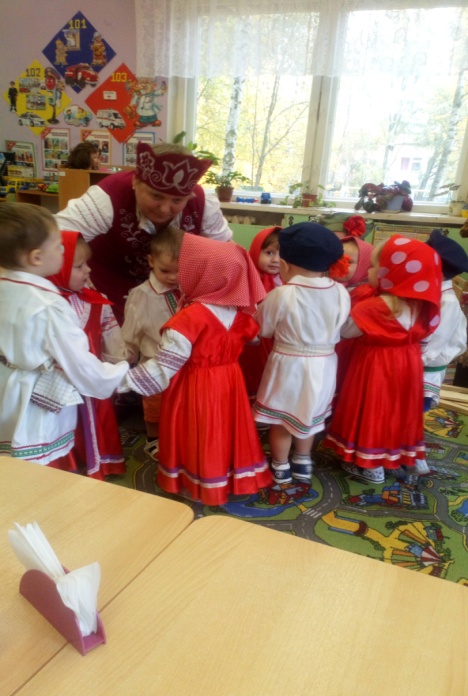 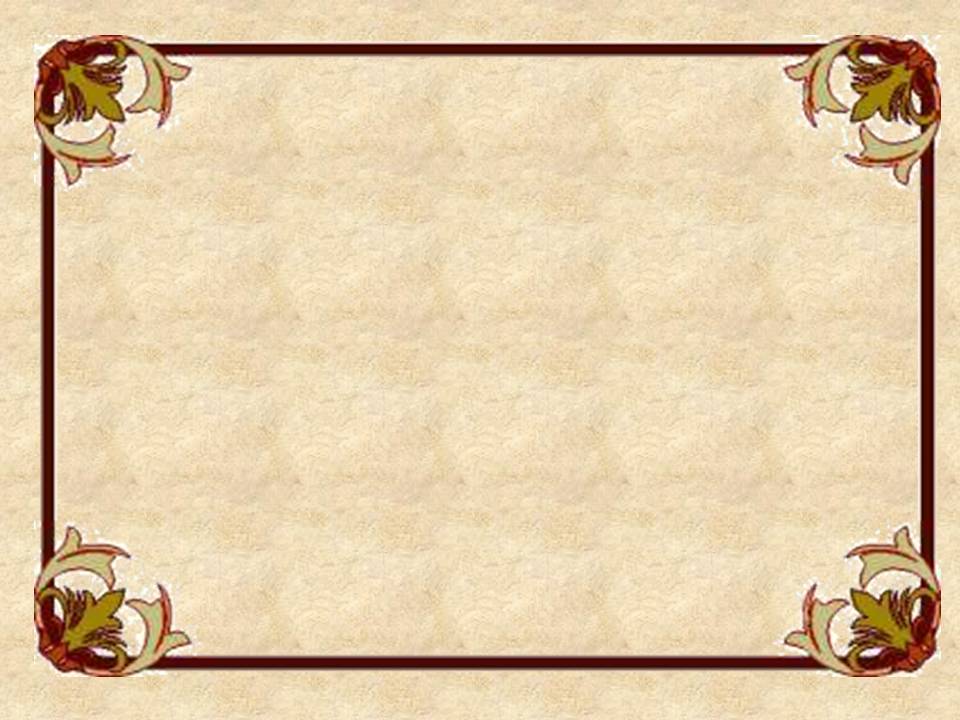 Игровое занятие:«В гости к Вареньке.»
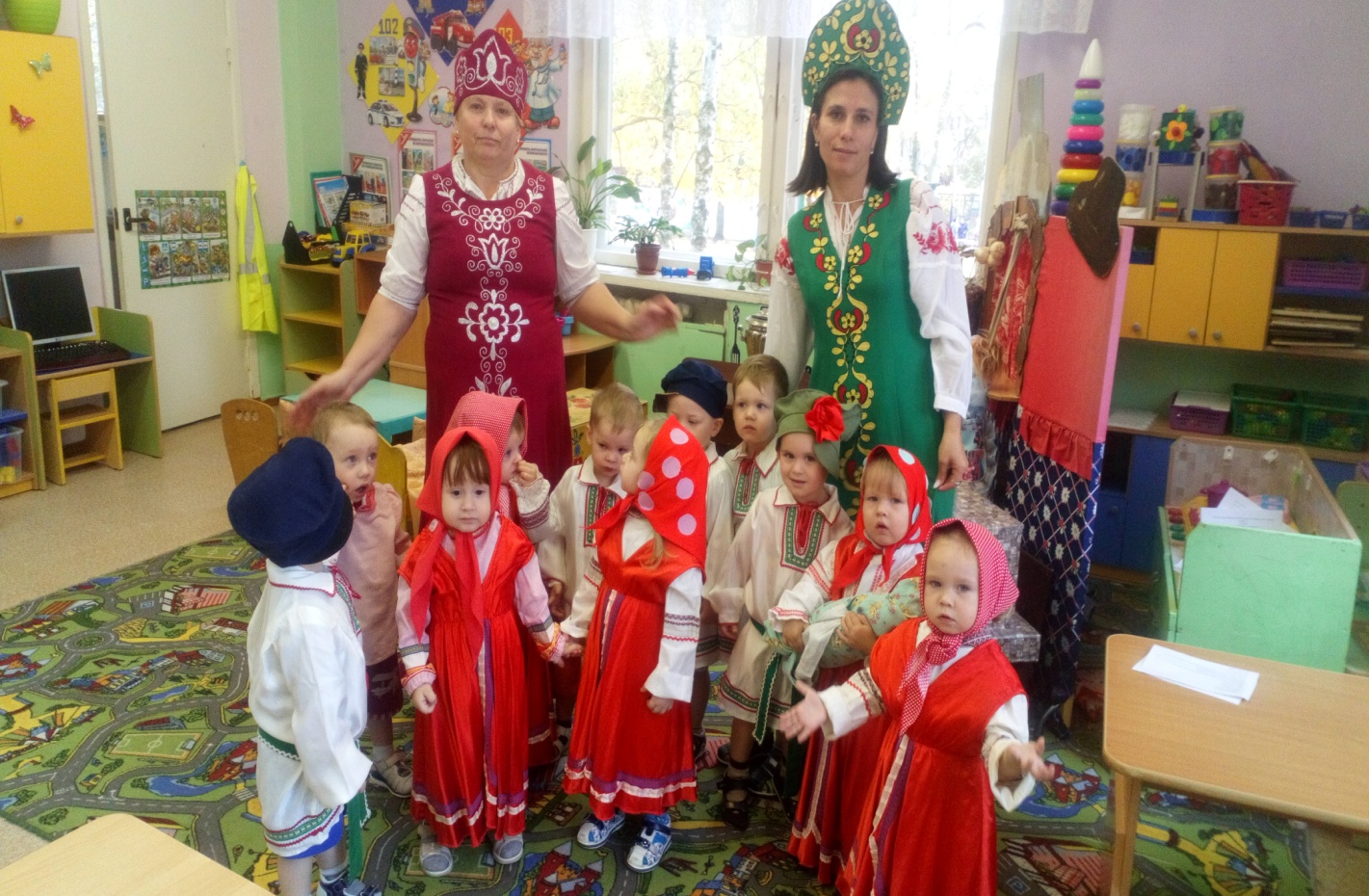 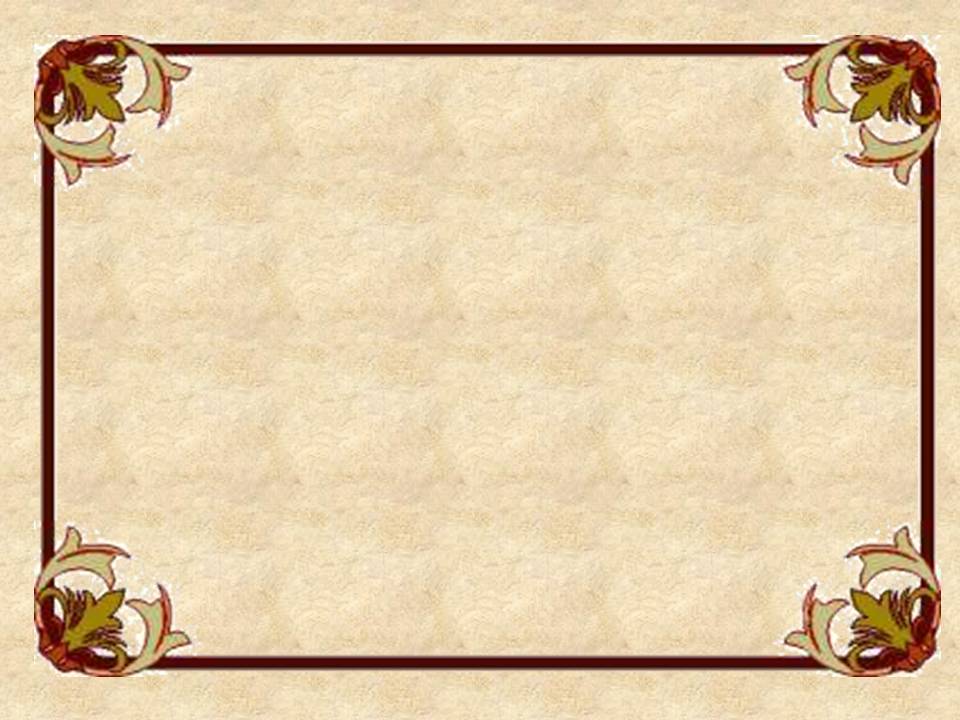 Варенька-«Здравствуйте детушки, здравствуйте ребятушки! Вы ко мне в гости пришли.  - Заходите, проходите, как живу я, посмотрите.-Ребята, а знаете, куда вы пришли? Вы пришли ко мне в красивый расписной дом.  А дом мой - избой называется. Я хозяйка этой избы, и зовут меня Варенька. Очень хорошо, что вы пришли, рассаживайтесь поудобнее, посмотрите что у меня в избе есть интересного»
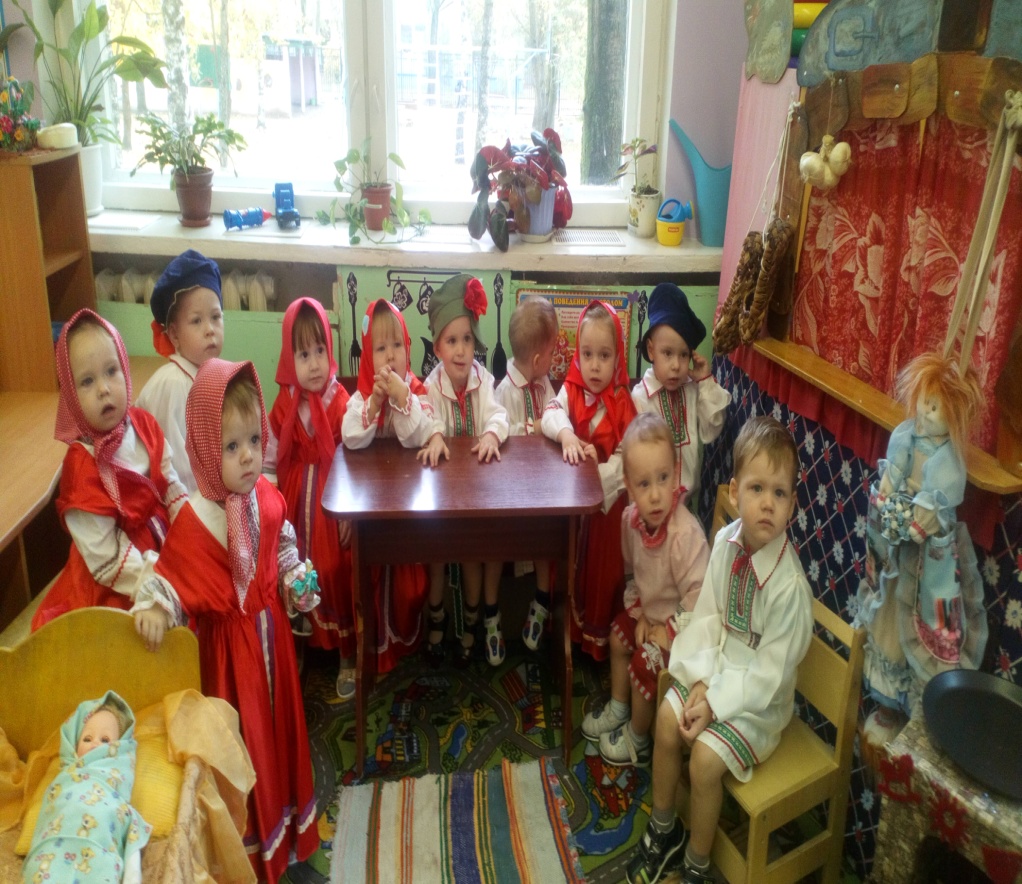 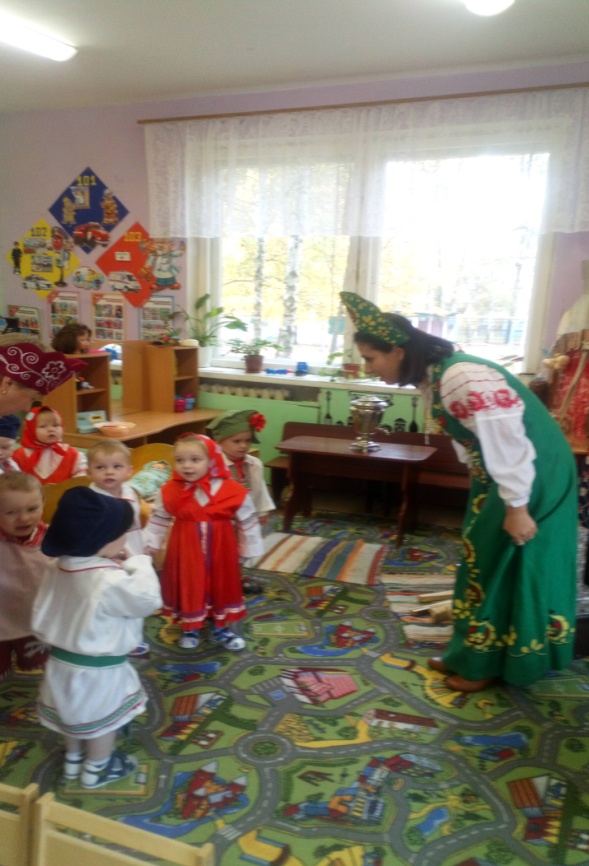 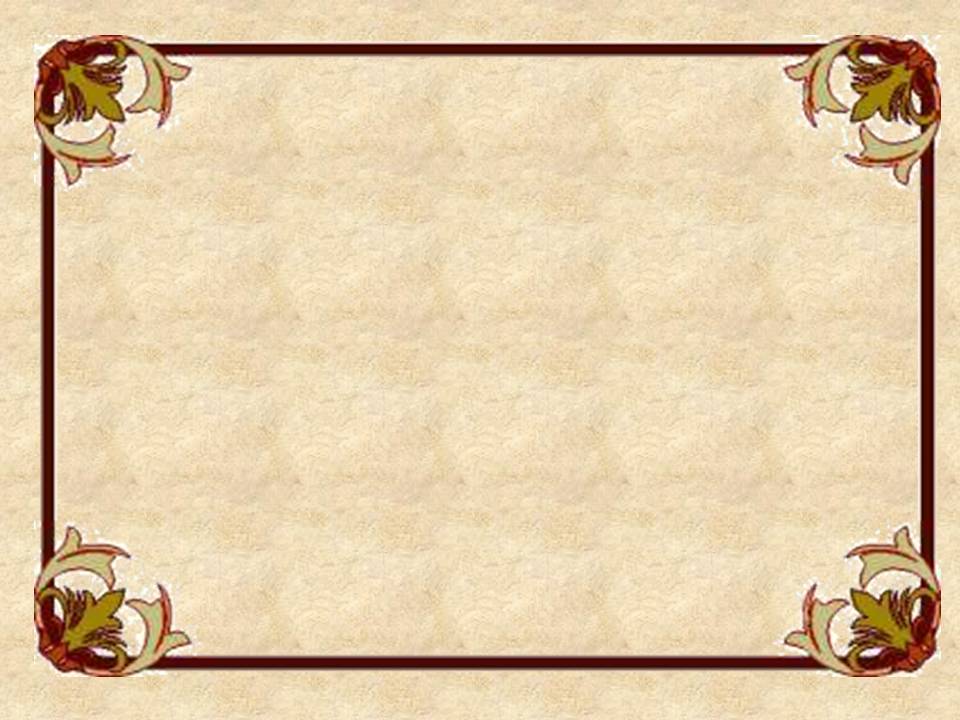 « - А живу я не одна , а сыночком Ивашечкой (Показывает детям) Ребятушки помогите мне рассказать и показать потешку для моего сынишки, очень хочу его порадовать.(Дети проговаривают  и повторяют движения за Варенькой)»
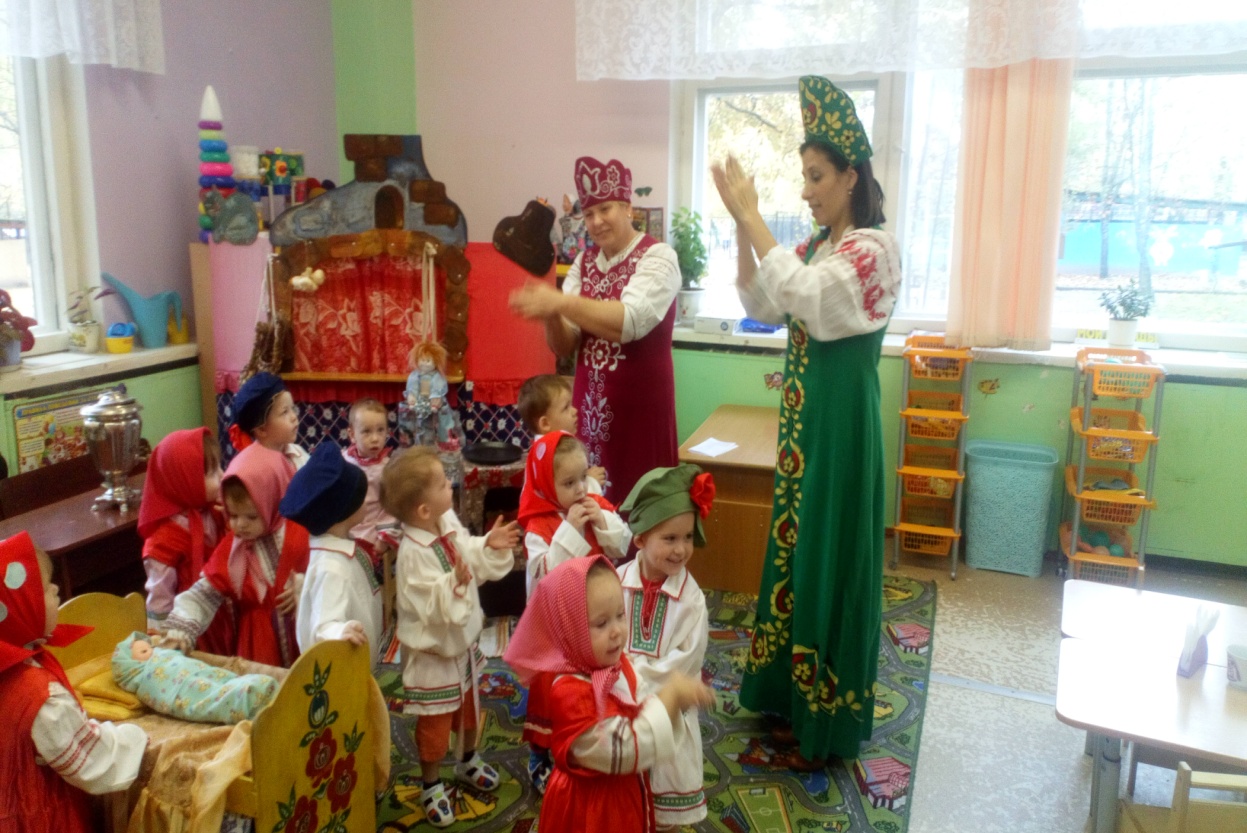 ПОТЕШКА
« Глазки открываются, Глазки просыпаются, Потягушки - ножки, Потягушки - пяточки, Ручки и ладошки, Сладкие ребяточки! Дай - ка локоточек Мама поцелует! Славный мой сыночек! Как тебя люблю я!»
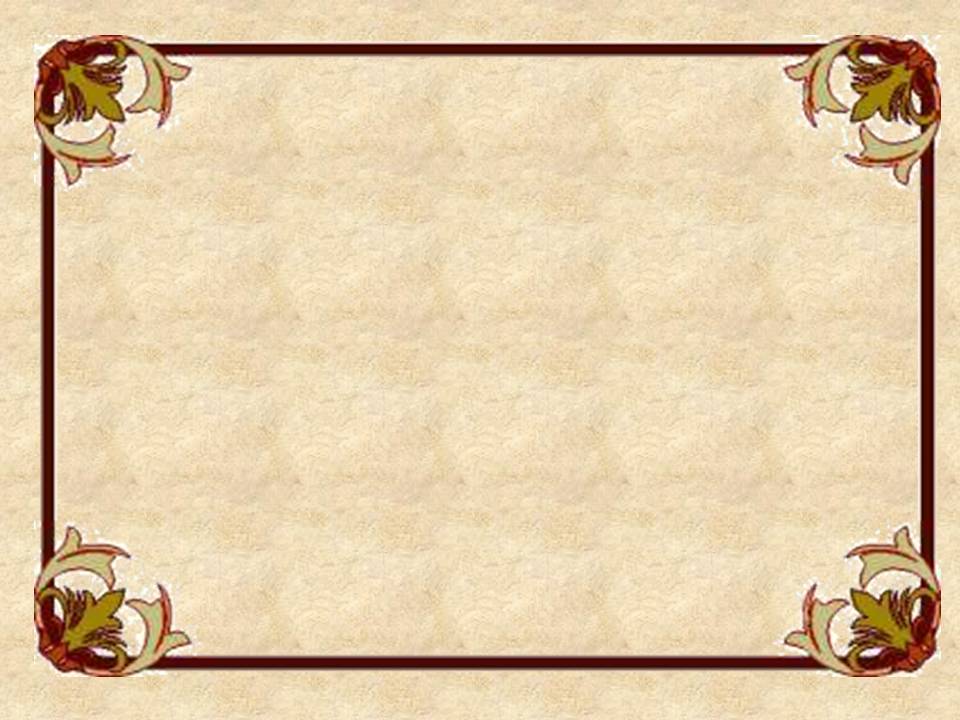 «Ой, что-то плачет мой сыночек.  Ему пора спать, а он никак не заснет, помогите мне укачать его.(Дети помогают укачивать малыша под колыбельную  песенку ).
«Баю-бай, баю-бай,Ты, собаченька, не лай,Белолапа, не скули И Ивашку не буди,
Темна ноченька, не спится, Мой Ивашечка боится.Ты, собачка, не лай И Ивашку не пугай!
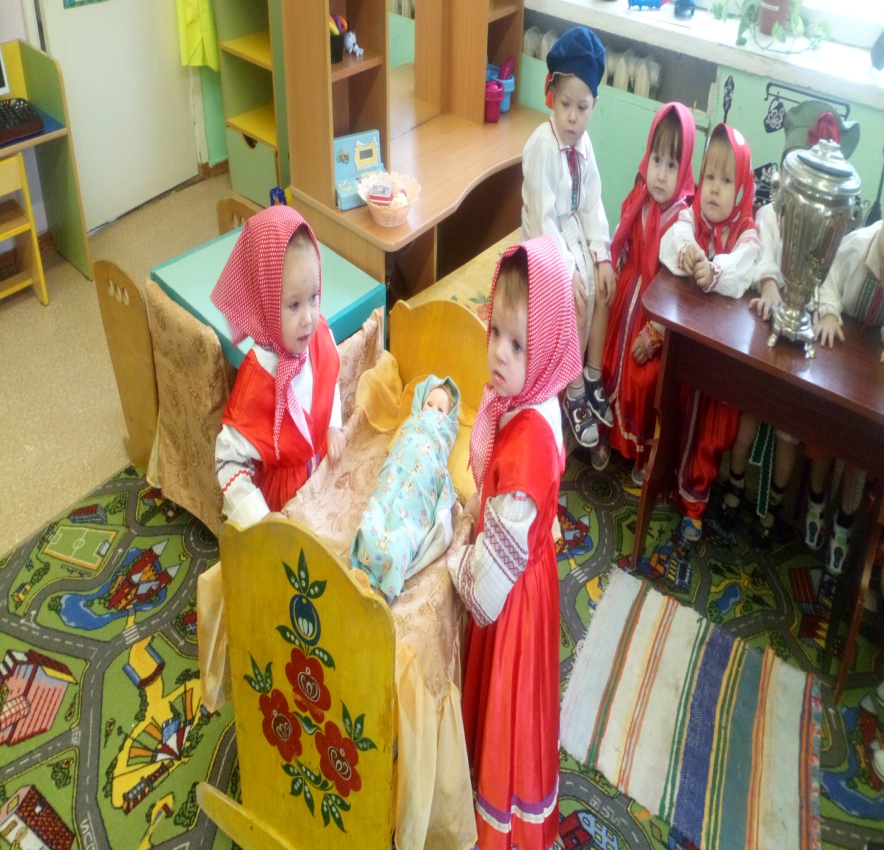 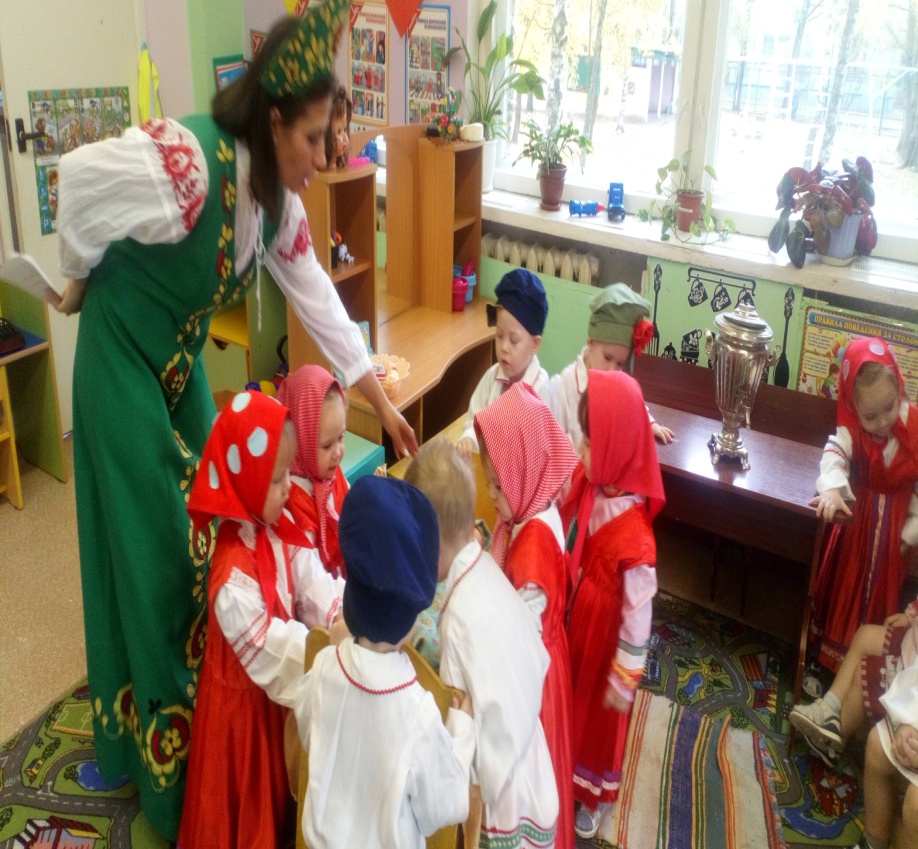 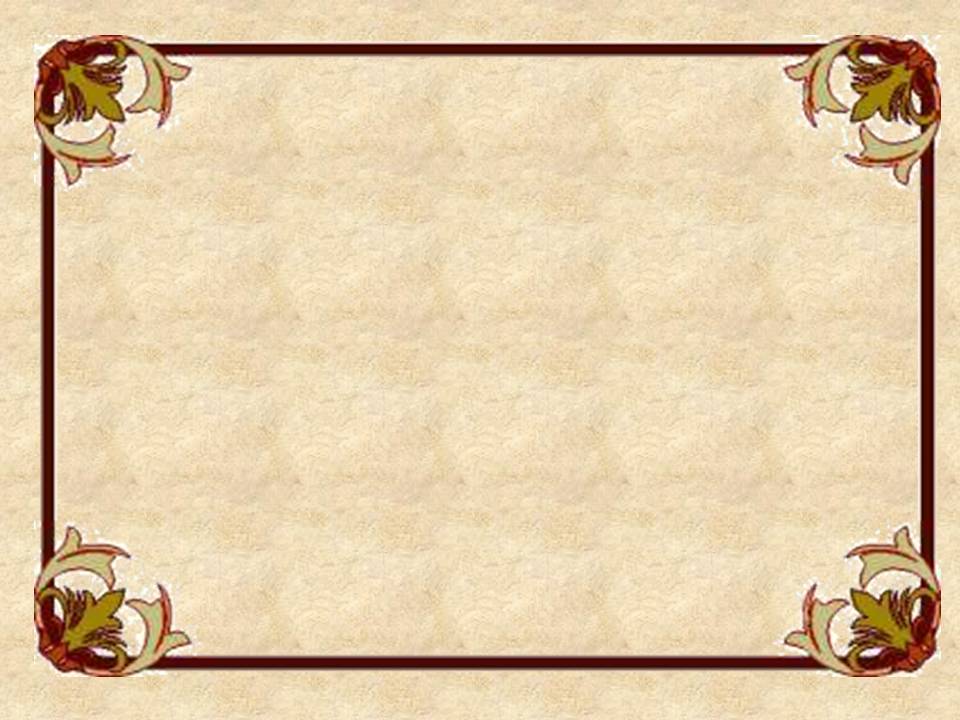 «-Вот и заснул мой Ивашка. Спасибо вам мои ребята! А пока он спит  - посмотрите, какая у меня печь  в избе стоит. Печь в русской избе самое главное. Без печи изба - не изба. Затрещит мороз на дворе, завоет ветер в трубе, а у печки тепло и уютно. Обращались к ней, как к живой, ранее о ней говорили так:Ой, ты, печка-сударыня,помоги нам барыня.Ты свари, испеки, обогрей Печь не только обогревала избу, в печке пекли хлеб, готовили еду.-.  И сейчас я вам блинов напеку . Вы любите блины?Дети:  Да! - Ребятушки, только вы мне помогите, печь растопите!»
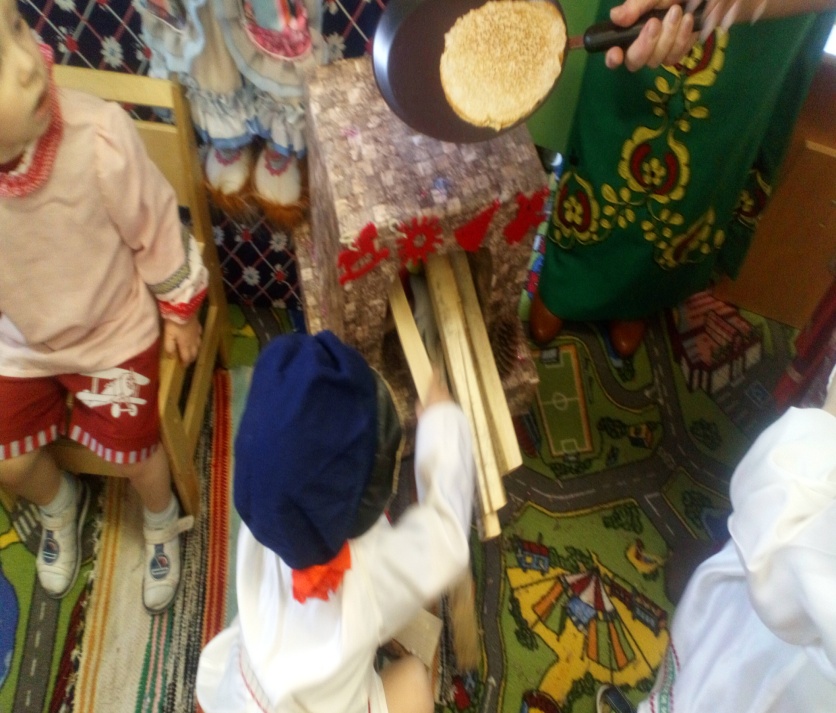 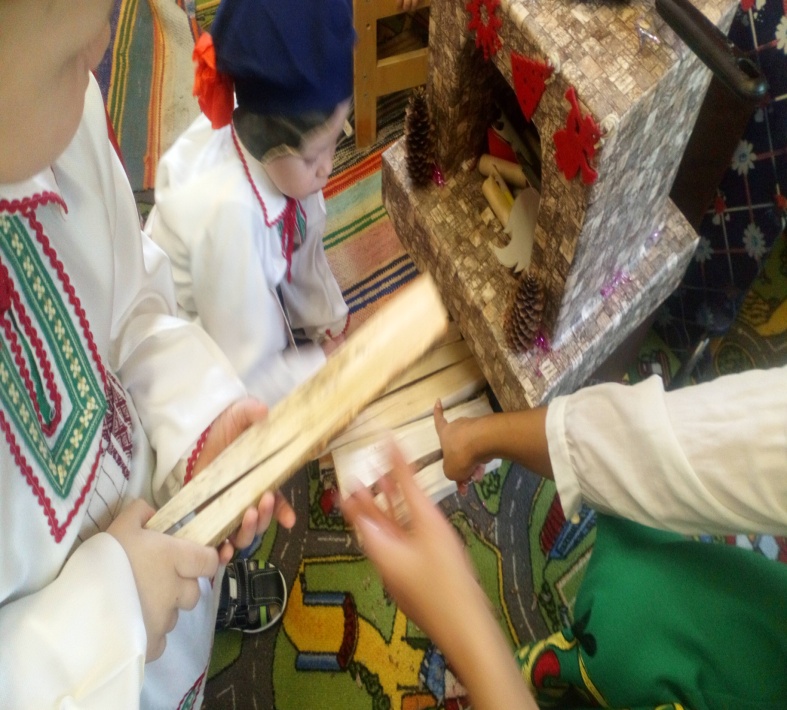 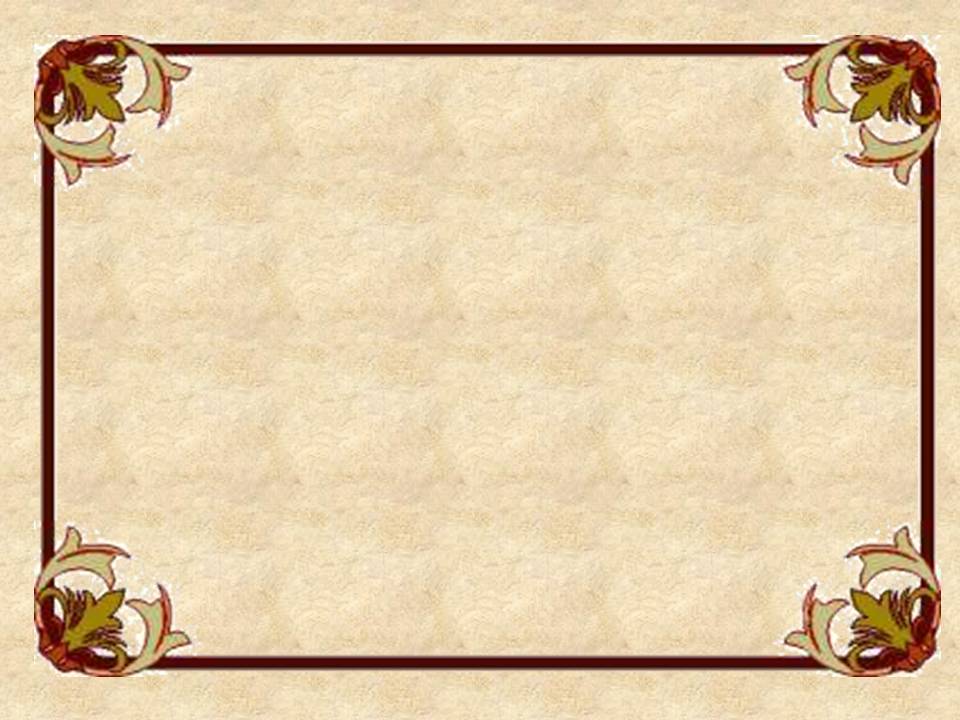 «Спасибо вам ребята, что помогли мне спать уложить сыночка Ивашечку, печь растопить, блинов напечь.  До свидания!  Еще приходите! Буду вас ждать!  Но с пустыми руками я вас не отпущу. Вот вам угощение – блинчики!
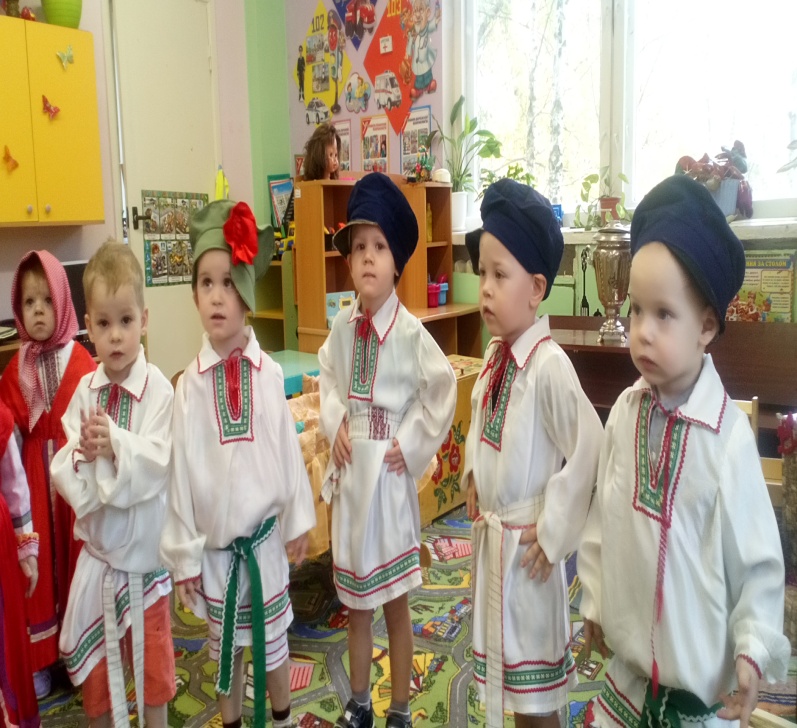 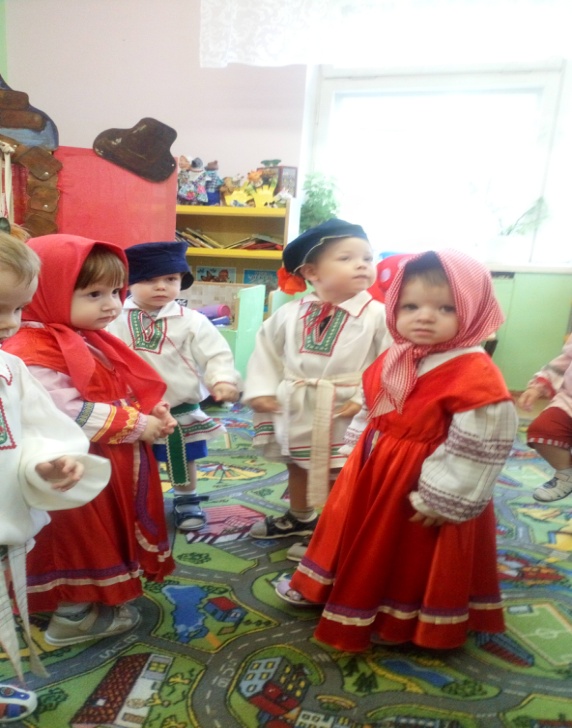 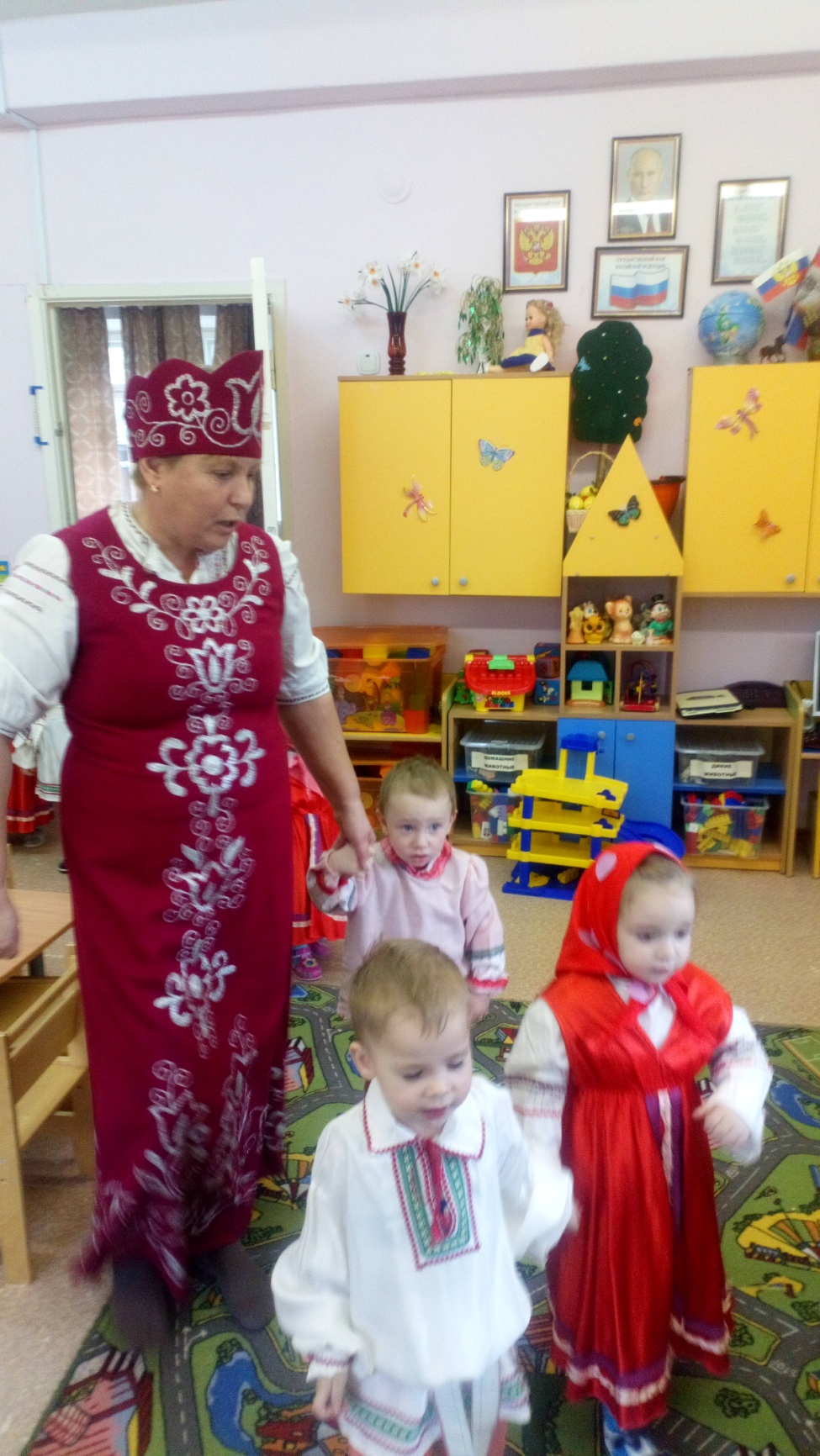 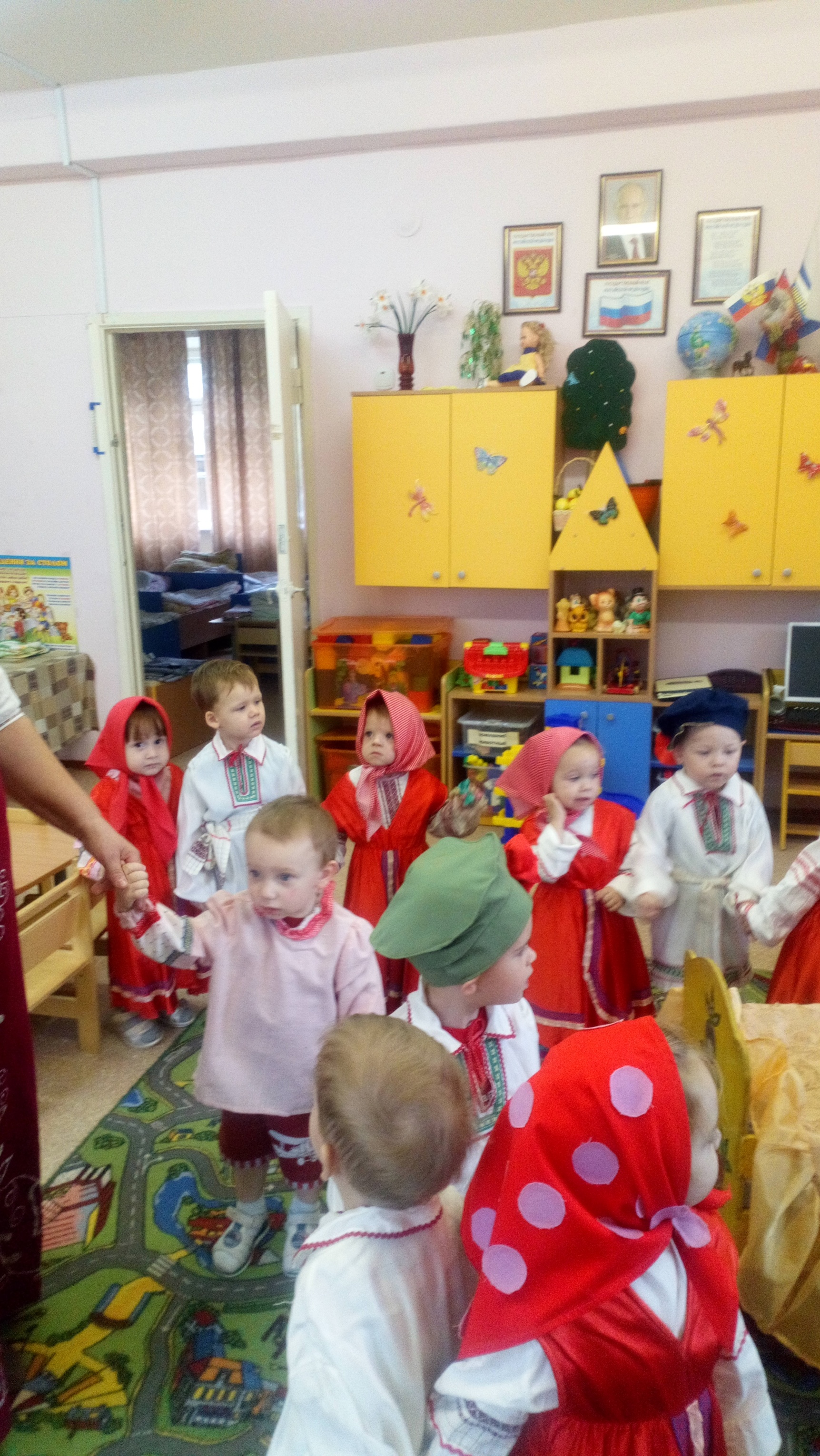 Воситатель: -Спасибо тебе хозяюшка за гостеприимство, но нам пора 
возвращаться в детский сад. 
-Давайте ребята попрощаемся с нашей  хозяюшкой и скажем ей спасибо за угощение.
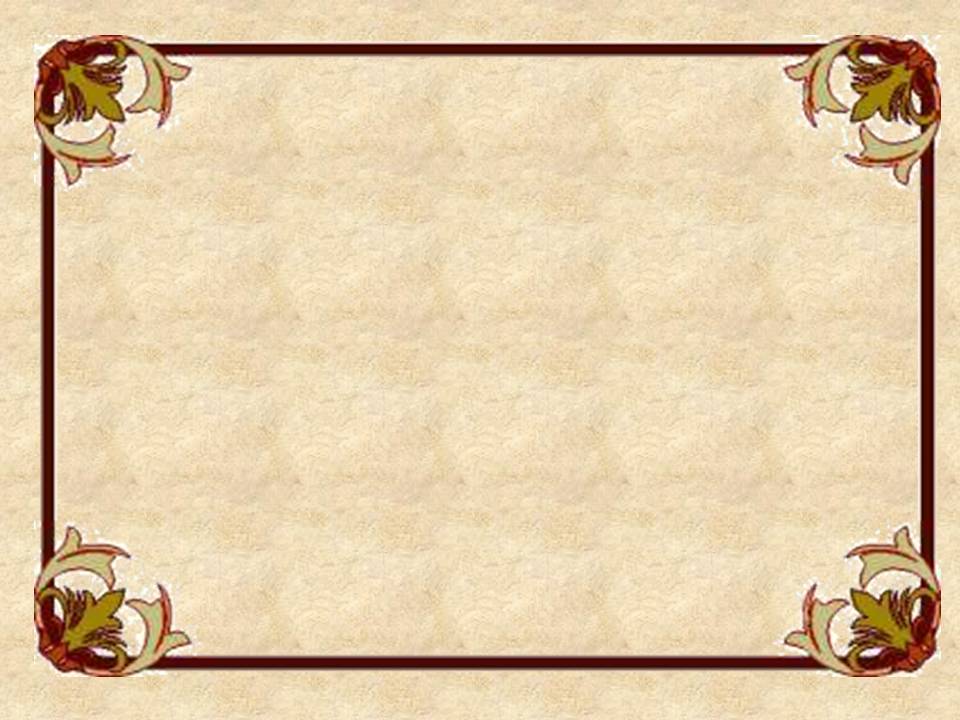 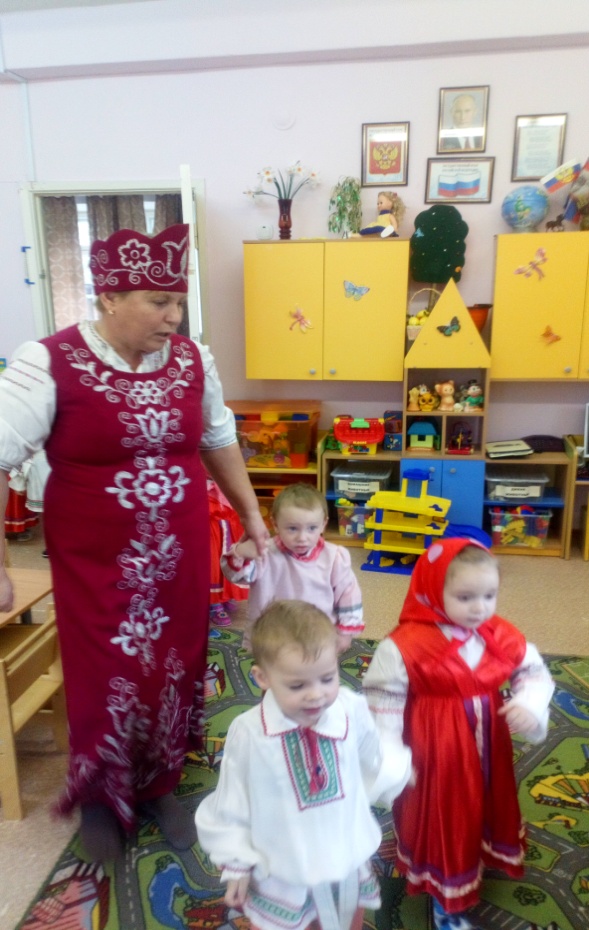 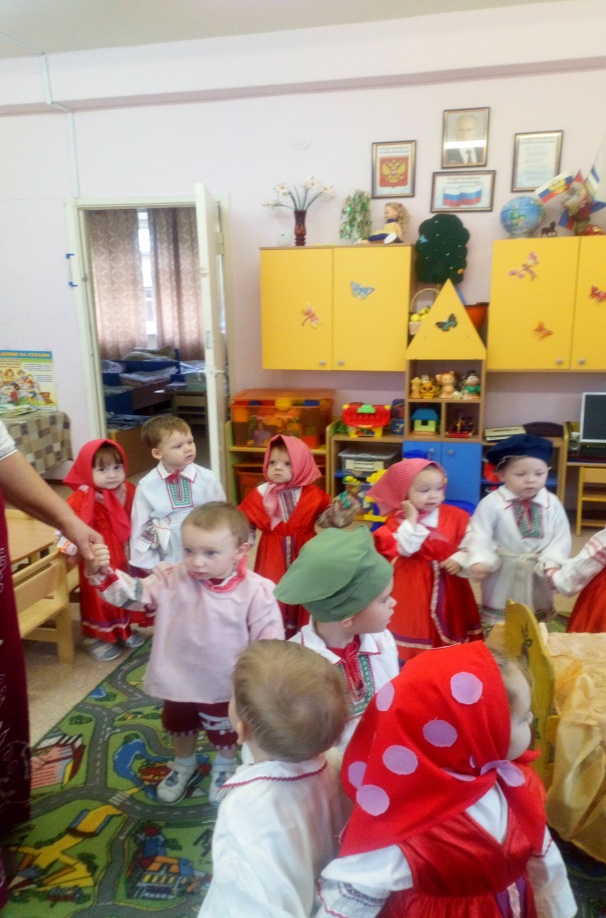